Урок технологии в 5 классе 
Тема








 




Работу выполнила 
учитель технологии в/к
МОУ Савинская сош
Пермский край
Пермский район
Корепанова Галина Александровна
«КЛАССИФИКАЦИЯ ОДЕЖДЫ»
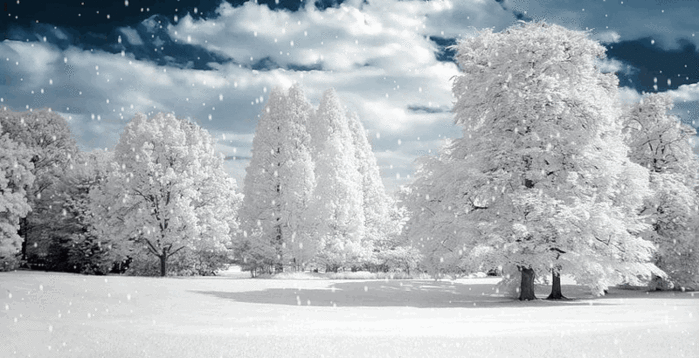 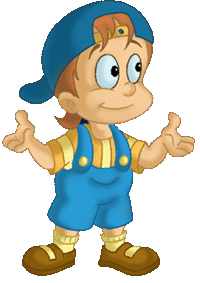 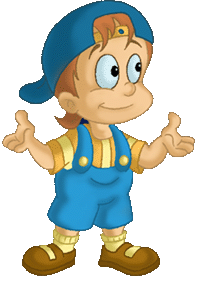 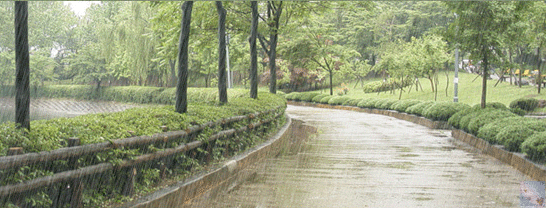 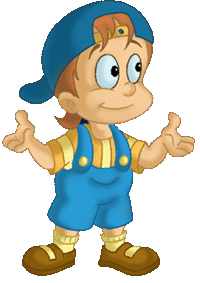 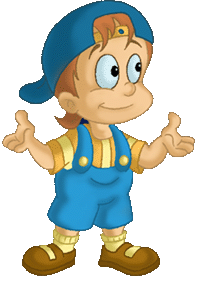 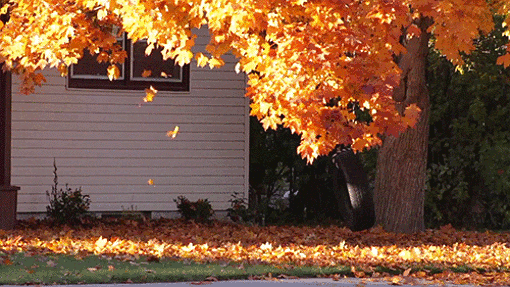 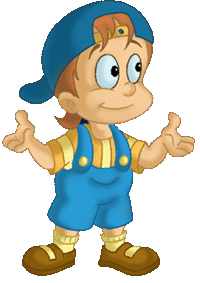 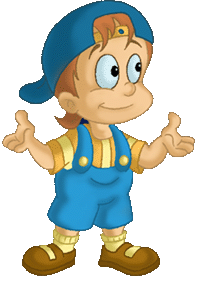 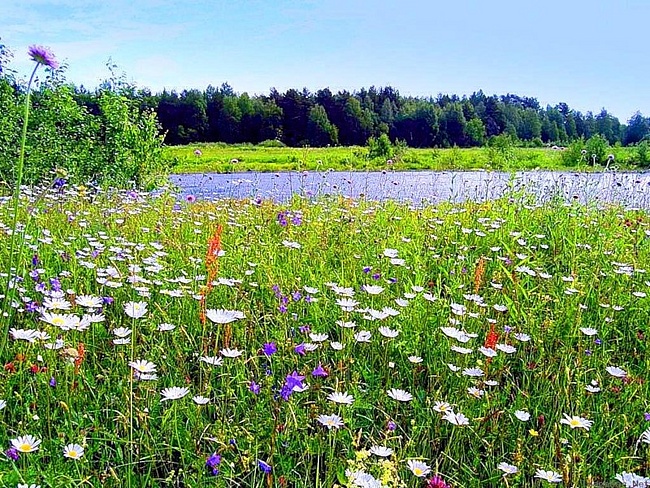 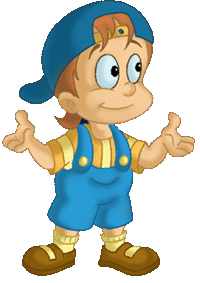 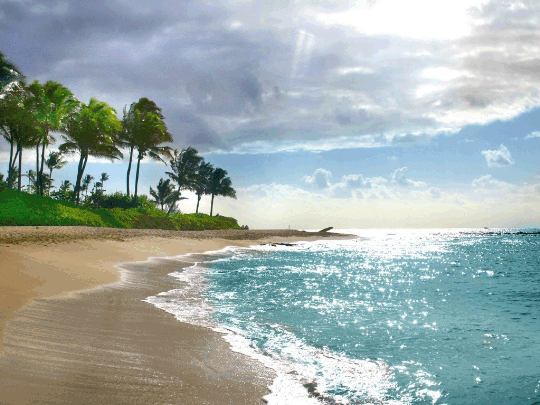 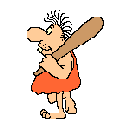 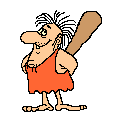 ОДЕЖДА ЧЕЛОВЕКА
История одежды
История одежды с древнейших времен до наших дней является как бы зеркалом, в котором отражается вся история человечества.
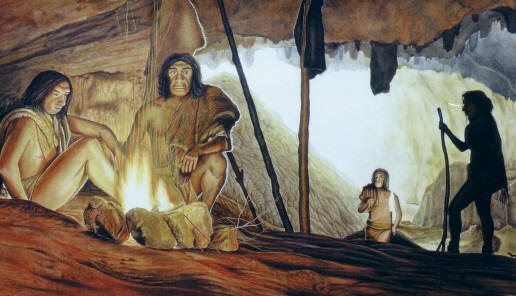 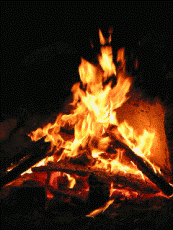 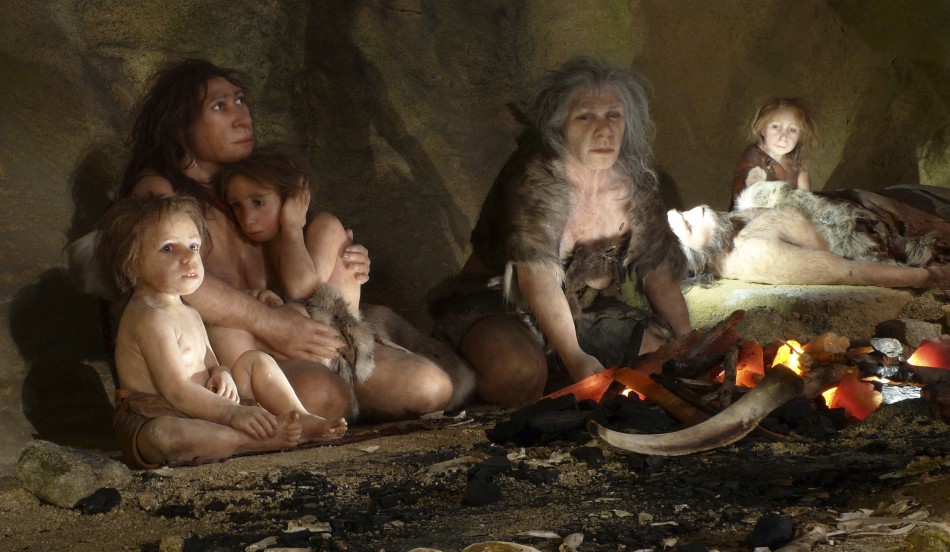 Главным материалом для первобытной одежды повсеместно были шкуры животных.
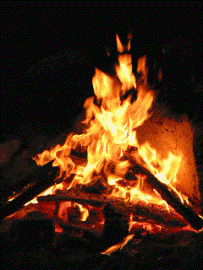 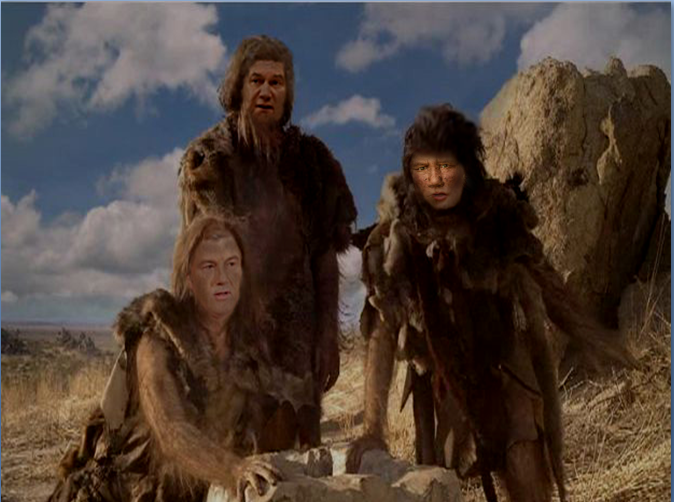 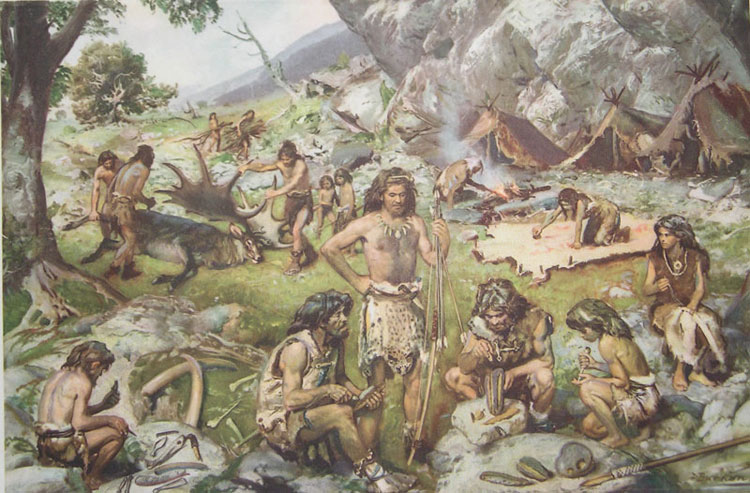 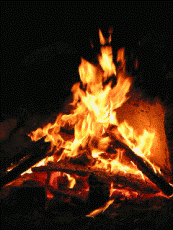 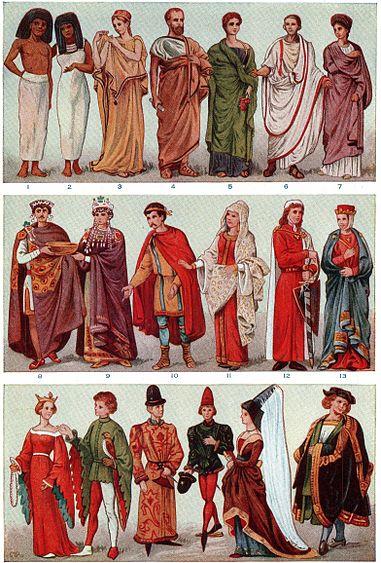 С древнейших времен человек стремился прикрыть своё обнажённое тело, что можно было бы объяснить целомудрием и чувством стыда. Однако такое толкование представляется слишком узким, поскольку известны племена, которые обходились без одежды. Вероятнее всего, одежда была не только и не столько прикрытием, сколько защитой от опасности извне, как действительной, так и мнимой.
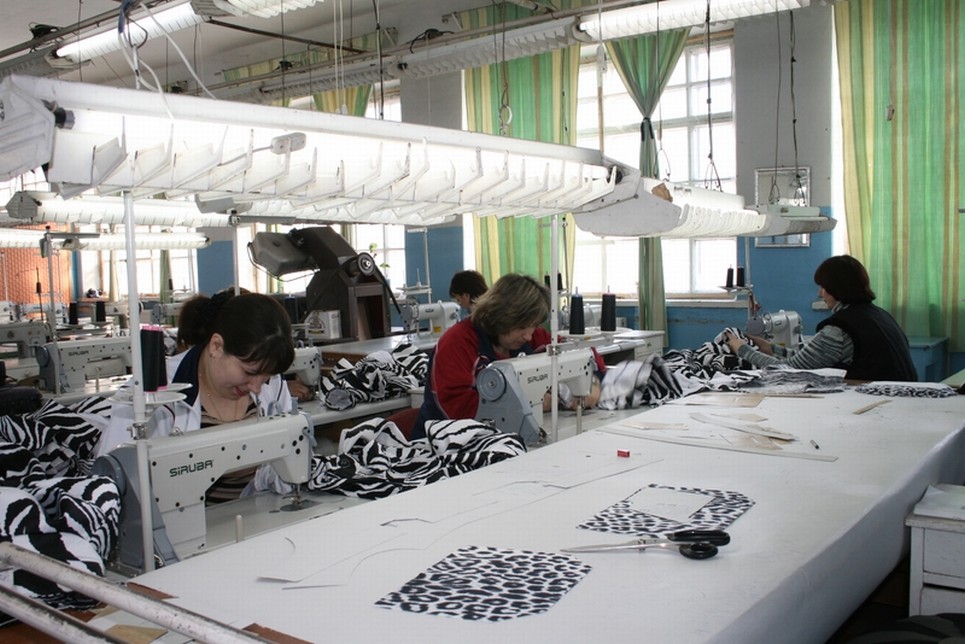 А в наши дни?
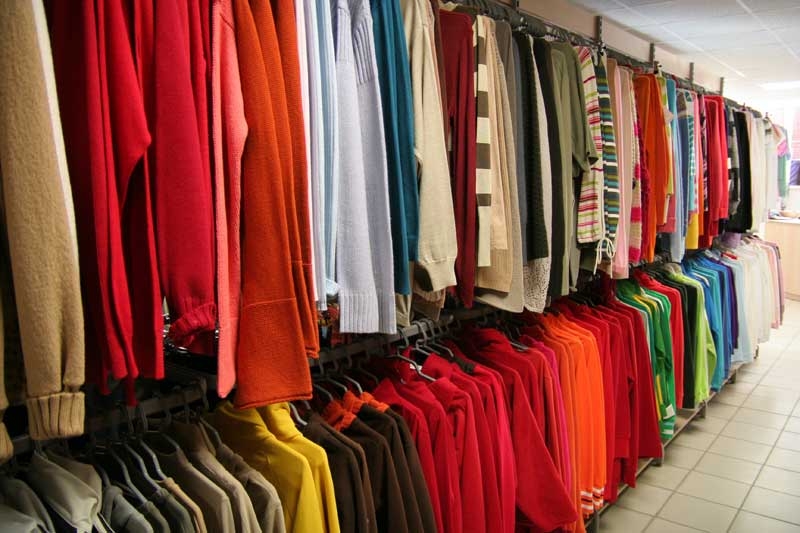 Сегодня мы узнаем
Что такое  «одежда»
Как можно классифицировать  одежду
Какие требования, предъявляет человек  к одежде
Современное русское слово «одежда» является заимствованием из  церковнославянского языка и обозначает совокупность предметов, которыми прикрывают тело.
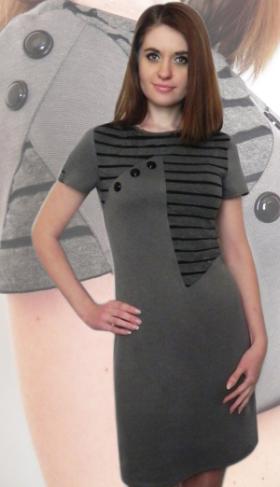 Одежда
-защищает  человека  от неблагоприятных  воздействий  окружающей  среды
- поддерживает  здоровое состояние  организма
- служит  украшением
Классификация  одежды
1.По классам
2.По способу  эксплуатации
3.По ассортименту
4.По половозрастному  признаку
5.По использованию в различное время  года
1. Современная  одежда  делится  на  два  класса
Производственная
Бытовая
Бытовая  одежда - это  одежда  для ношения  в  различных  бытовых  и  общественных  местах
Спортивная

                 Для торжественных 
                              случаев
Повседневная
                    
                         Домашняя
Повседневная  одежда
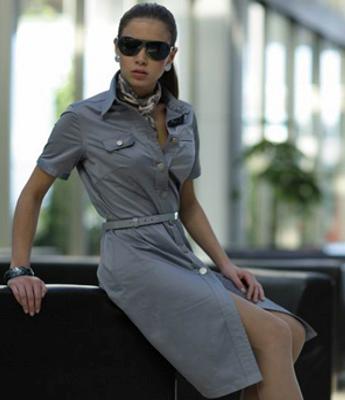 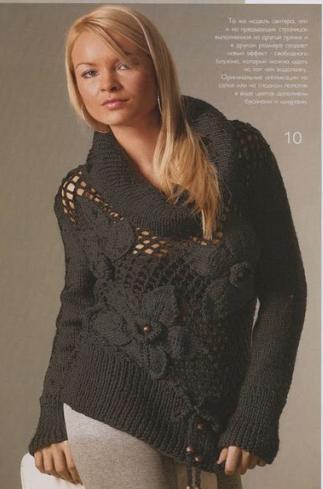 Домашняя 
 одежда
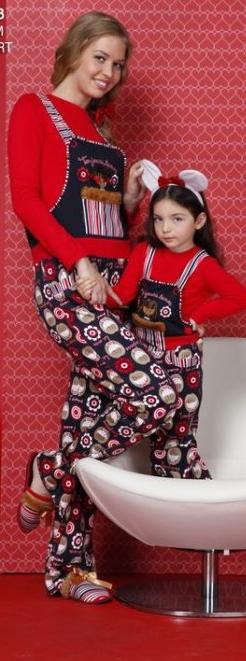 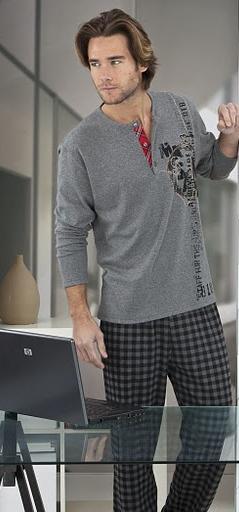 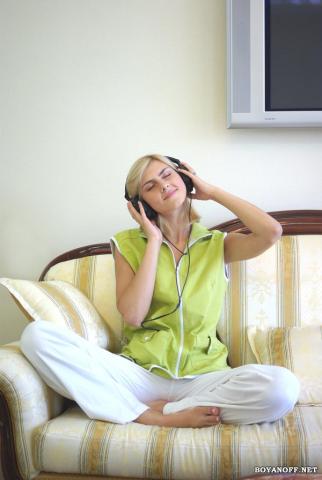 Спортивная  одежда
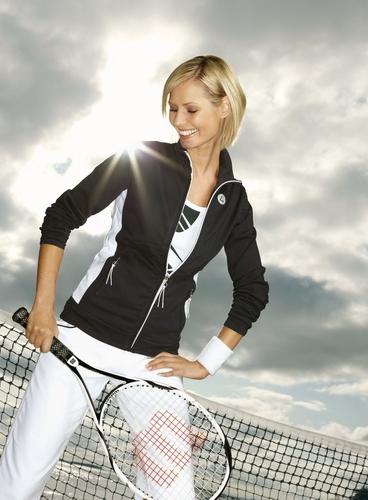 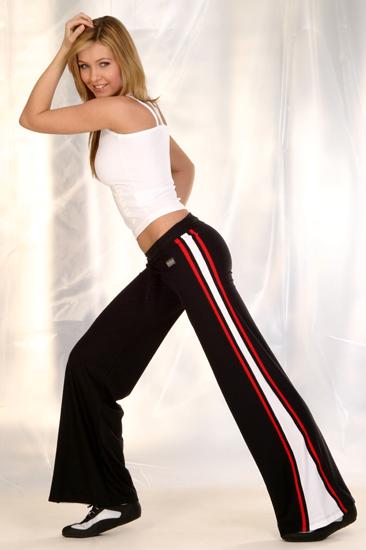 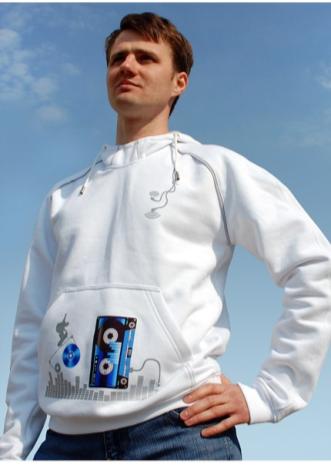 Для  торжественных
     случаев
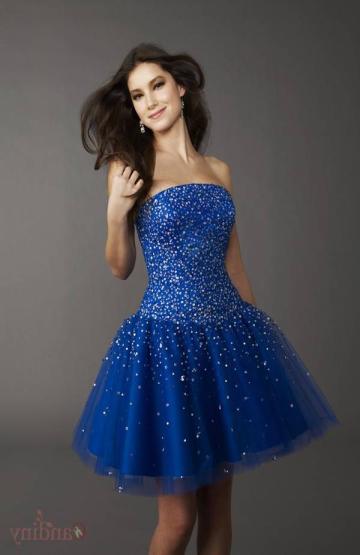 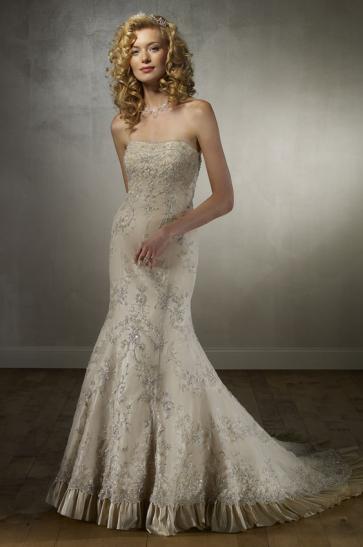 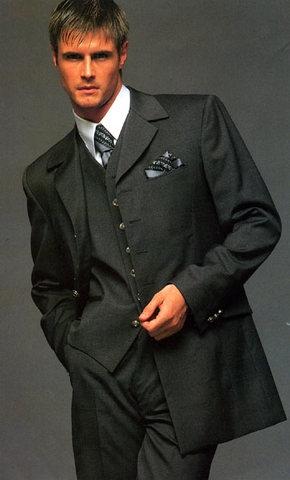 Производственная  одежда – это  одежда  для  ношения  в  производственных  условиях  различных  отраслей  народного  хозяйства
Специальная                                            Форменная

Санитарная
Специальная  одежда
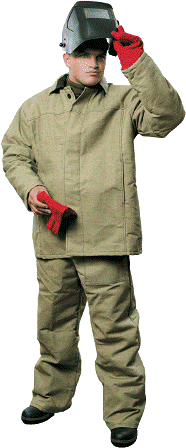 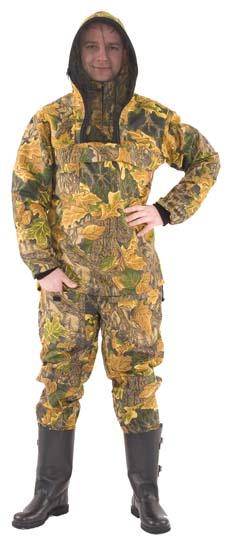 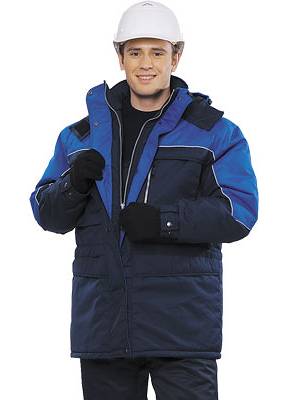 Санитарная
  одежда
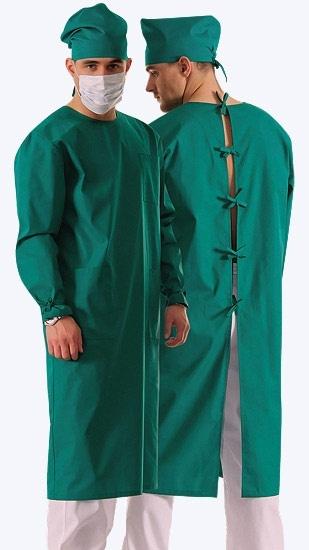 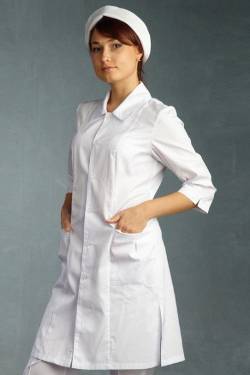 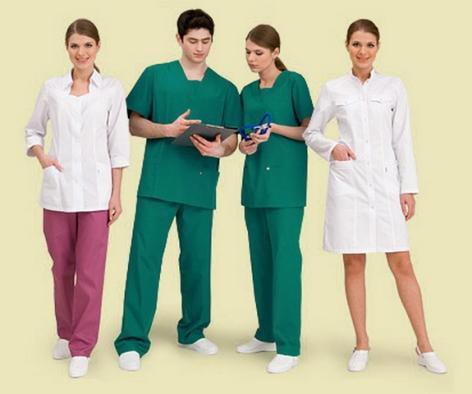 Форменная  одежда
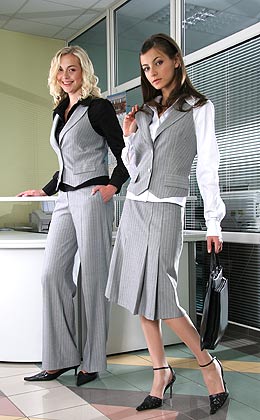 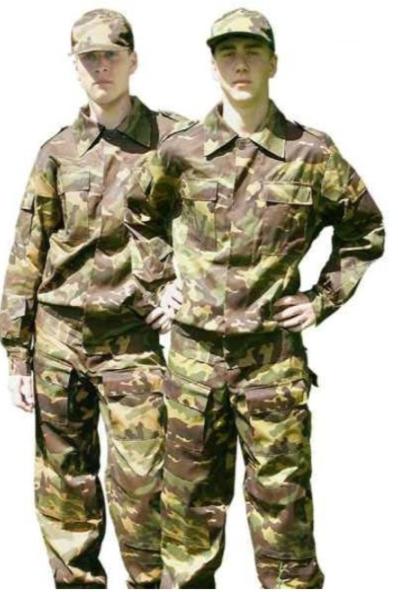 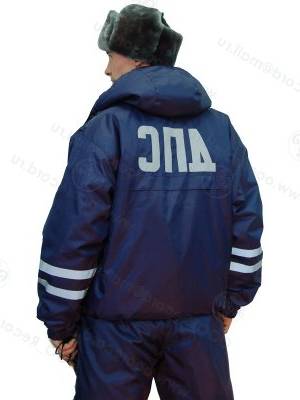 2. По способу  эксплуатации все  виды  одежды  разделяют
Плечевая
изделия,  которые  держатся на  плечах
(платье, халат, блузка, 
жилет,  сарафан)
Поясная
изделия, которые
держатся на  талии
(юбка,  брюки, шорты)
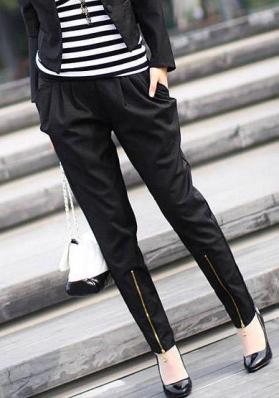 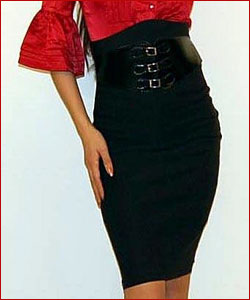 Поясная
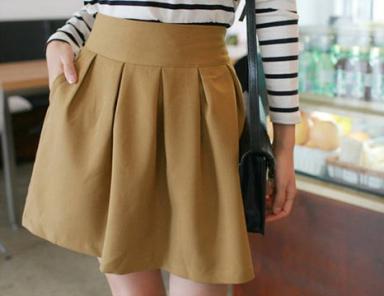 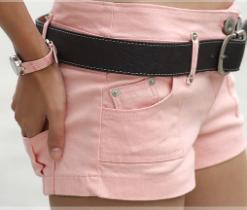 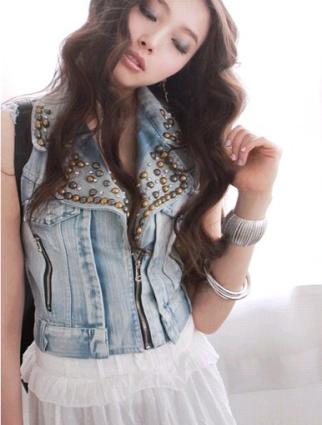 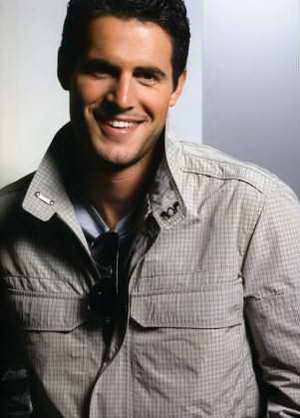 Плечевая
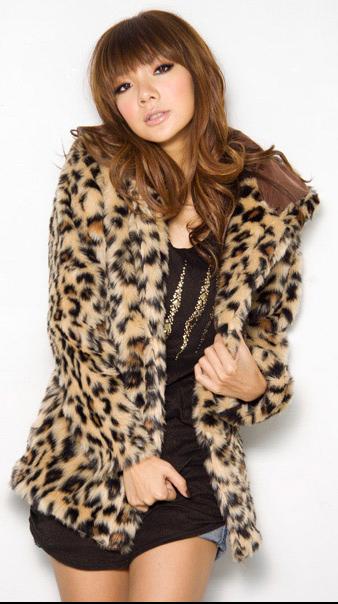 3. По  ассортименту одежда  делится
Белье                                     Верхняя одежда
(майки, трусы,                                        (плащи, пальто,
ночные сорочки,                                          куртка,  шуба)
пижамы)          
                           Лёгкое  платье  
                      (платья, юбки, блузки, брюки)
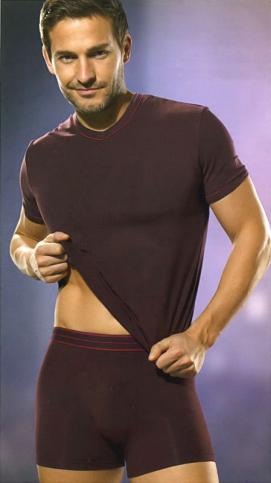 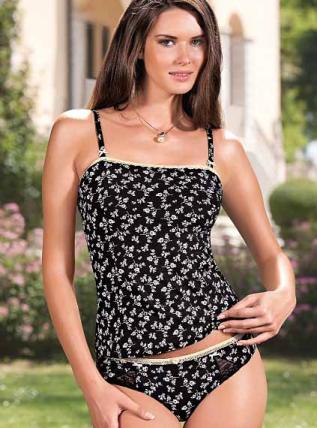 Бельё
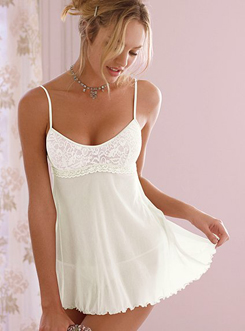 Лёгкое  
платье
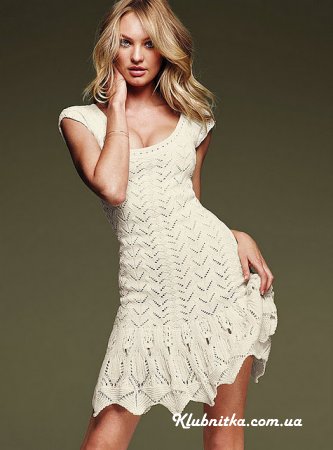 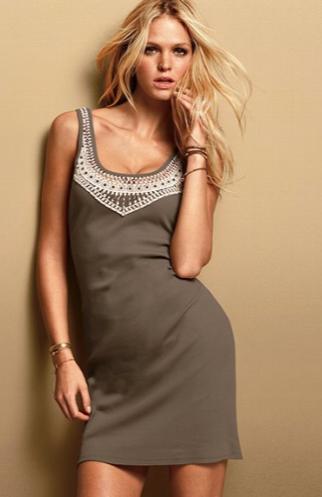 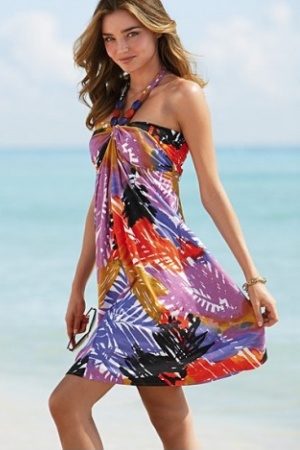 Верхняя  одежда
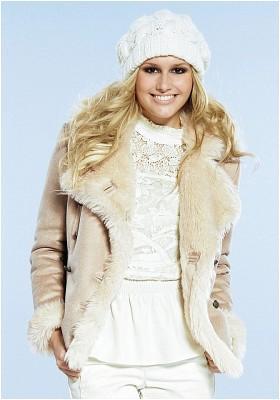 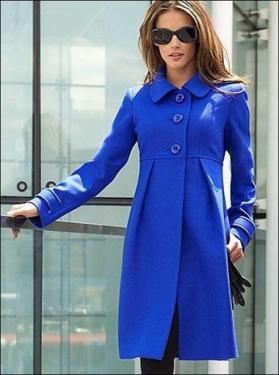 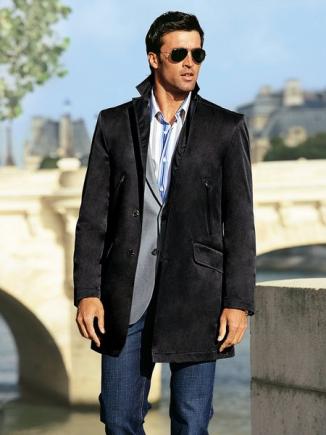 4. По половозрастному  признаку  одежда  делится
Женская                                                  Мужская

                                  Детская
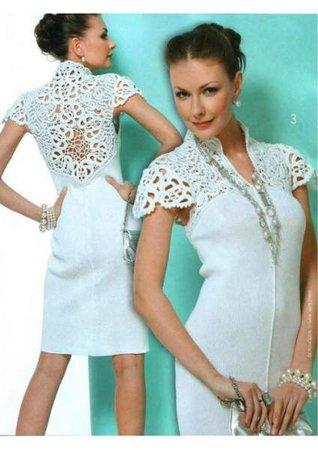 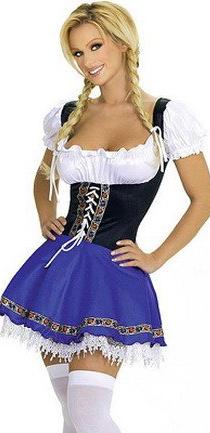 Женская  
одежда
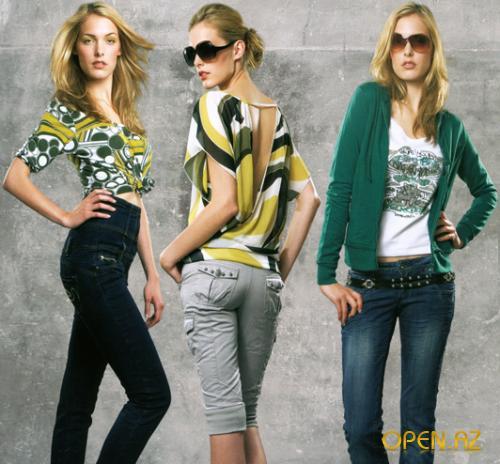 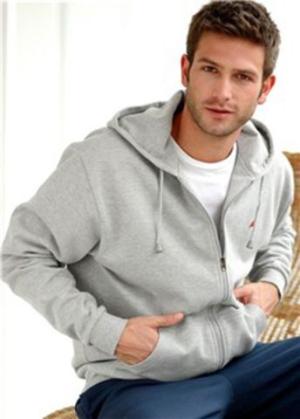 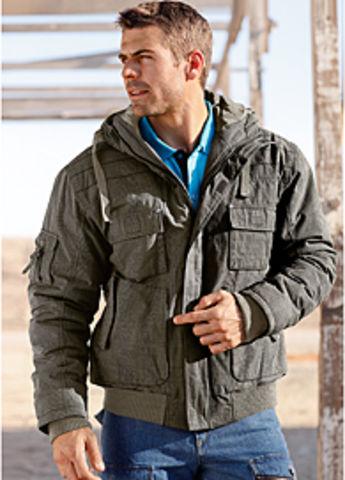 Мужская 
 одежда
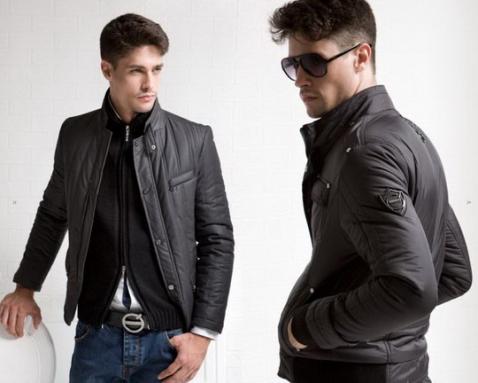 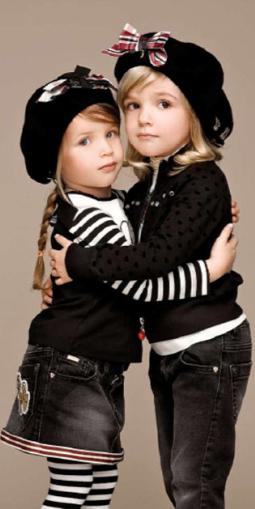 Детская  одежда
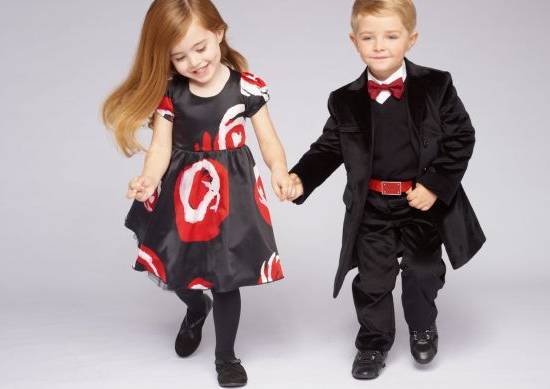 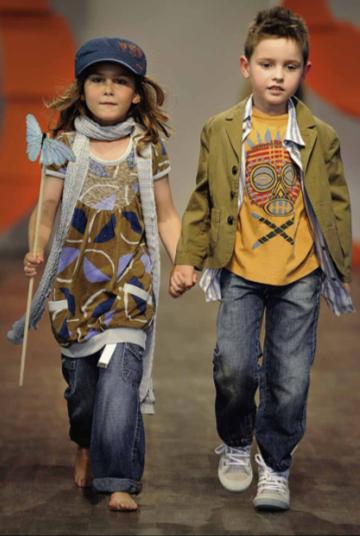 5. В зависимости от использования в различное  время  года одежда  делится
Летняя                                                      Зимняя
                   
                          Весенне - осенняя
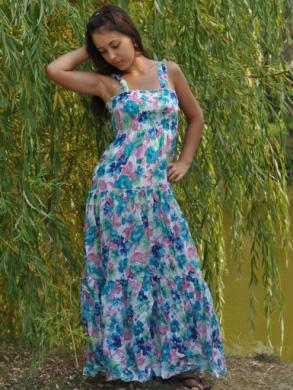 Летняя 
 одежда
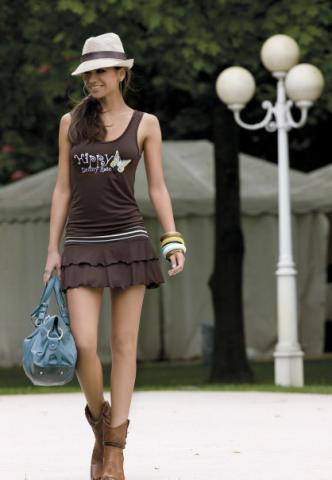 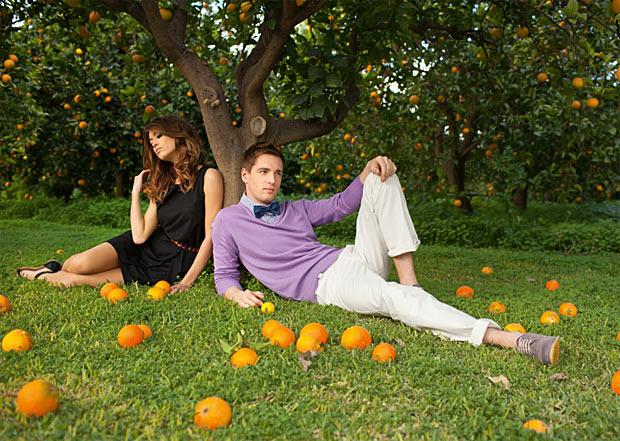 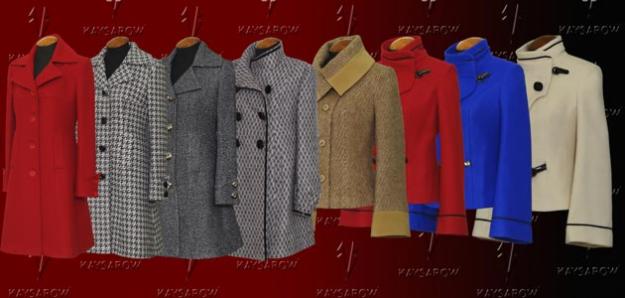 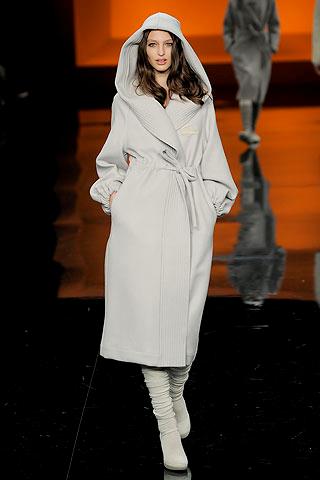 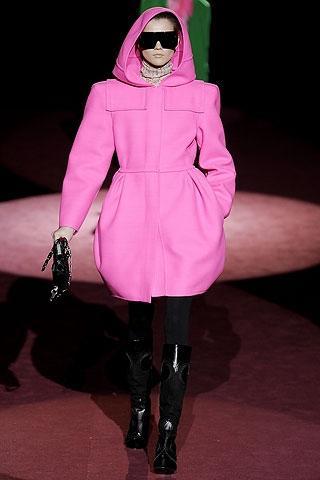 Весенне – осенняя
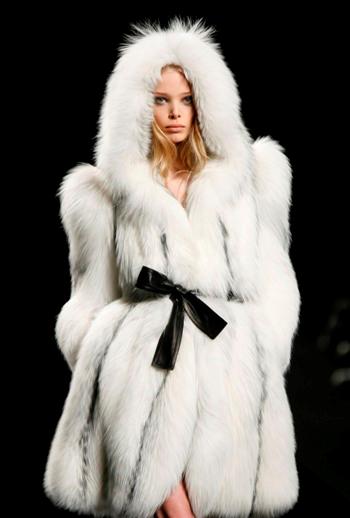 Зимняя 
 одежда
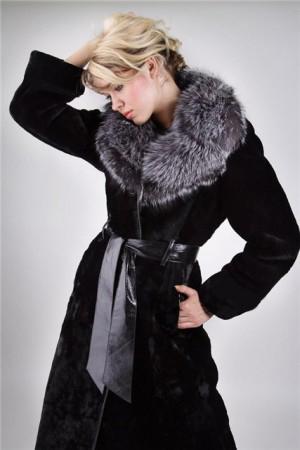 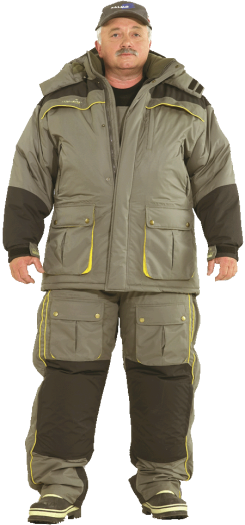 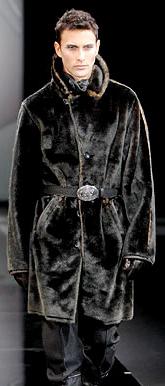 Требования,  предъявляемые к одежде
1.Гигиенические   
    одежда должна обеспечивать нормальную жизнедеятельность организма человека и предохранять тело человека от внешних воздействий
2.Эксплуатационные  
    одежда должна быть удобной в носке, прочной и износоустойчивой, не деформировалась, не теряла форму
3. Эстетические    
    одежда должна быть красивой,  современной, преображающей внешний облик человека
4. Экономические   
    одежда  должна быть  недорогой  и  доступной
Спасибо за работу!